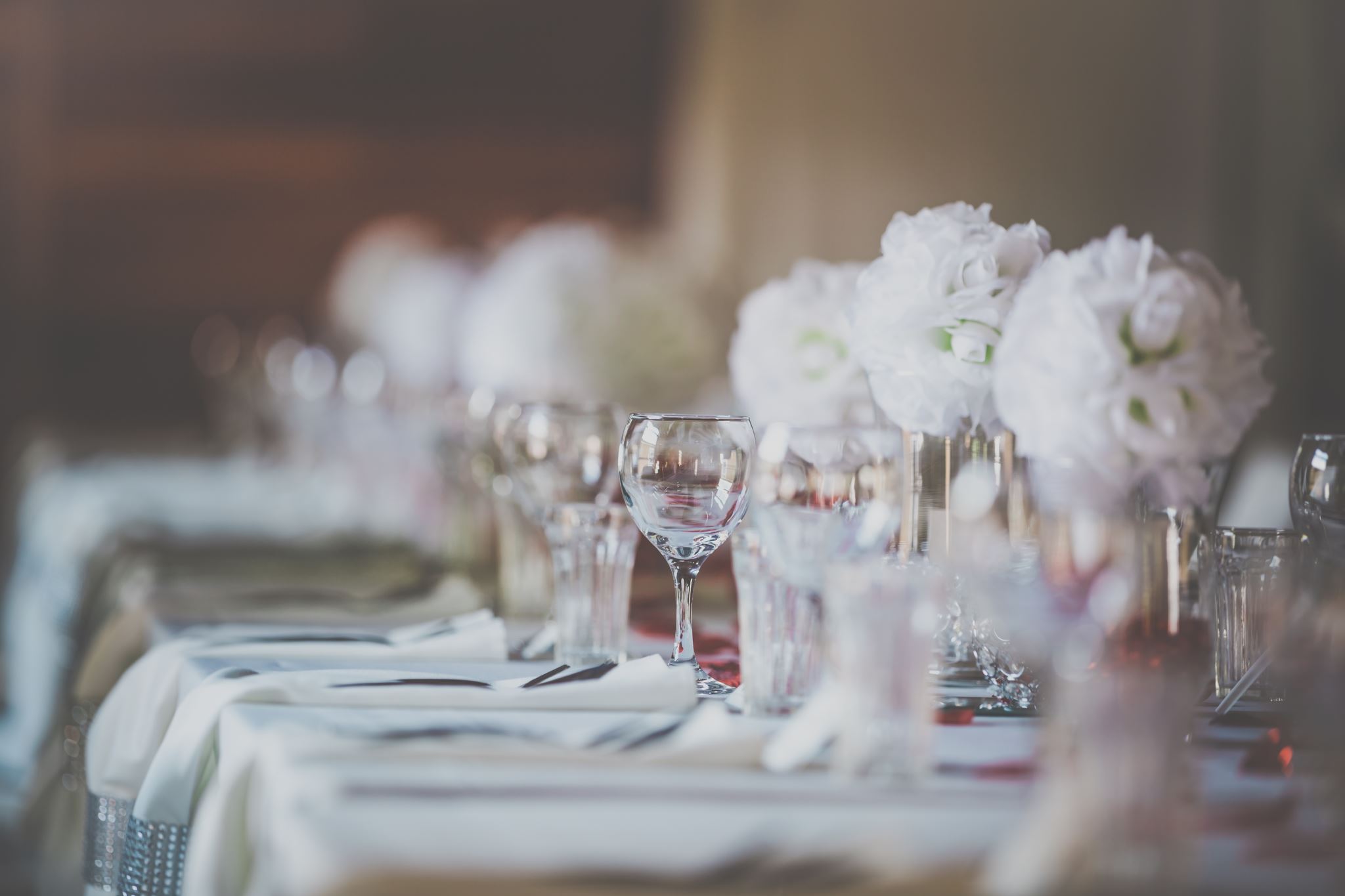 Roles in Marriage
“I do”
Wedding days are so amazing! Cp. Rev 19:7-8
Months of planning and preparation.
Excitement and anticipation for “the day”.
The ceremony and vows of commitment to one another.
The celebration with loved ones.
Marriage…“in the beginning”
When marriage is viewed the way God intended for mankind (male and female):
“This is now bone of my bones 
And flesh of my flesh; 
She shall be called Woman, 
Because she was taken out of Man.”
[Speaker Notes: Genesis 2:23 - Ellicott's Commentary for English Readers
In several of the Semitic dialects bone is used for self. Thus, in the Jerusalem Lectionary (ed. Miniscalchi, Verona, 1861) we read: “I will manifest my bone unto him” (John 14:21), that is, myself; and again, “I have power to lay it down of my bone” (John 10:18), that is, of myself. So, too, in Hebrew, “In the selfsame day” is “in the bone of this day” (Genesis 7:13). 

Thus bone of my bones means “my very own self,” while flesh of my flesh adds the more tender and gentle qualities.]
And then? Life happens.
What does married life look like after the wedding day and “life” happens?
When the two agreed to be one, but…
They have differing views on how to get things done?
They lack communicating effectively?
They have differing, hard fast convictions?
When these difference extend to having children?
How will they be raised?
How will they be disciplined?
How will they work through their differences before their children?
The designation of roles
We see roles within the Godhead. (passage that upholds this). Cp. Phil 2:5-8
The Father leads. 
The Son submits to the Father’s leadership. Jn 6:38
The Spirit reveals, convicts, and guides. Gal 5:25; Jn 16:8
We see roles within the Lord’s church. 1 Tim 3:1-13
Even within a fallen society. Eph 6:5-9
We see roles within a God revealed marriage relationship.
Husbands, lead and love your wives
NOTE: Not all men are inherent leaders. But this is your God-ordained responsibility. 
Lead your wife (1 Cor 11:2) knowing you both are “co-heirs”. 1 Pet 3:7
Love your wife:
Dwelling with her with understanding: 
Sacrificing for her well-being.
You might even sacrificially love and lead a “wandering wife” the way God did Israel.
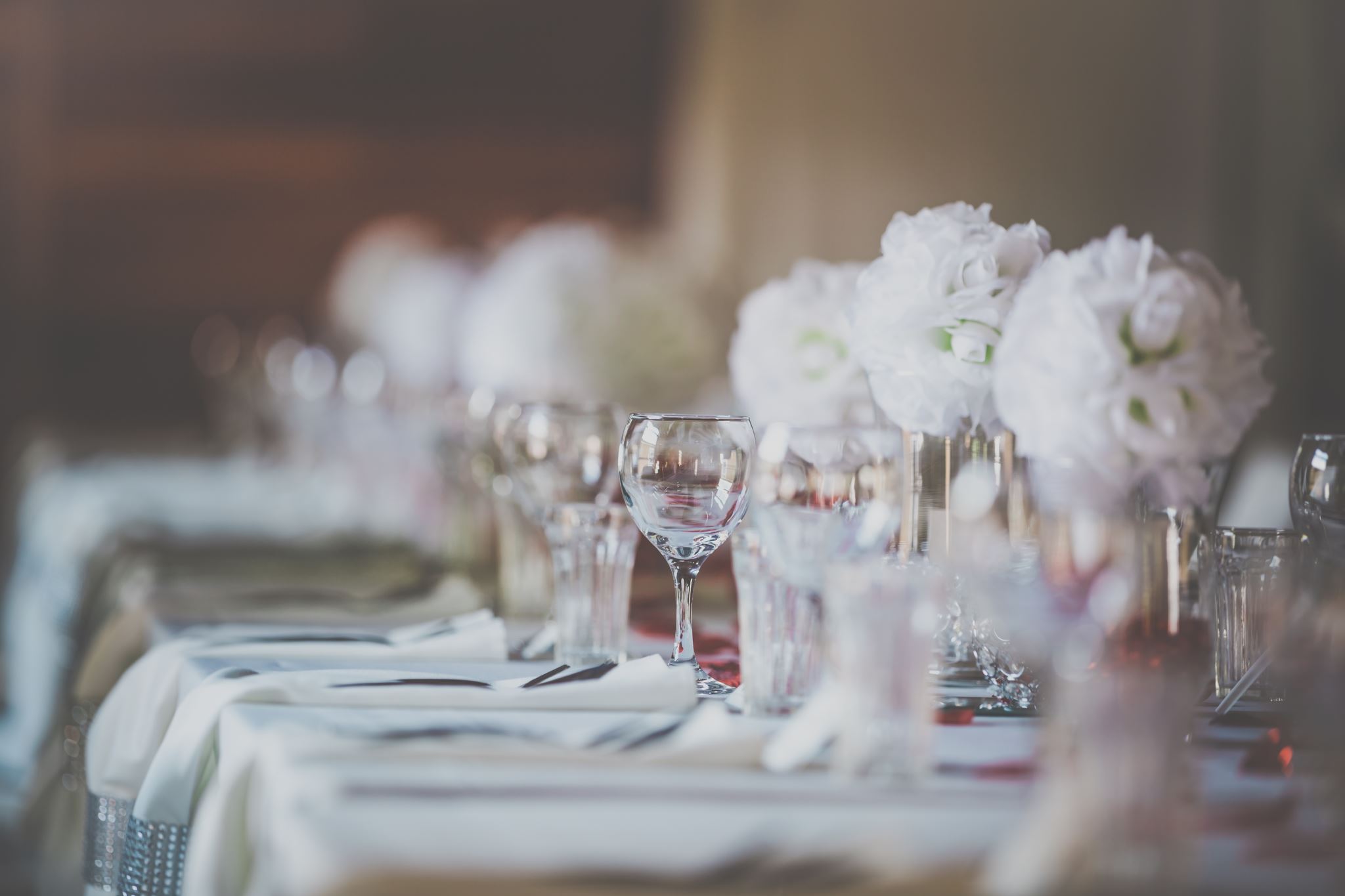 “When husbands, particularly Christian husbands, do not treat their wives as a precious gift from God and helpmate, they can cause those wives to search for ways to find significance and value as persons, often outside God’s will.” Dennis Rainey, What Should Be the Husband’s ‘Role’ in Marriage?
Wives, submit to and respect your husbands
The humility needed to submit to another is nothing short of being Christlike… “nevertheless, not my will…” Eph 5:22-24
You reflect the essence of the Lord’s church.
You bring honor to your husband.
Respect him knowing God has ordained him as having a headship role in your marriage… even if/when he is not obedient to the word. 1 Pet 3:1-6
In Christ the marriage aims to restore and manifest the “in the beginning” relationship of husband and wife
In Christ: What the world gets to see
A man who elevates his wife to the oneness/equality that Adam exclaimed. Gen 2:23
A woman who supports, and is “one” with her husband – as both aim to rule as “co heirs”. Gen 1:26ff
The world sees the gospel in this “one flesh” (man/woman) relationship.
And the purpose of a marriage’s “one flesh”? To glorify God!